PENSAR UNA POLÍTICA PÚBLICA¿QUE ES UNA POLÍTICA PÚBLICA? ¿PUEDE EL CONTROL EXTERNO CONTROLAR LAS POLÍTICAS PÚBLICAS Y GENERAR INFORMACIÓN DE CALIDAD? ¿PUEDO PENSAR EN UNA POLÍTICA PÚBLICA QUE FORTALEZCA EL CONTROL EXTERNO?
TRIBUNAL DE CUENTAS 
DE  LA PROVINCIA DE LA PAMPA

    APORTES AL MODELO DE CONTROL EXTERNO A FIN DE     GENERAR VALOR PÚBLICO E INFORMACIÓN DE CALIDAD    EN EL CICLO DE POLÍTICAS PÚBLICAS.
¿CÓMO TOMAR MEJORES DECISIONES CUANDO SE GESTIONAN POLÍTICAS PÚBLICAS ?¿CÓMO ESTABLECER UNA VIA DE ENCUENTRO O PUENTE ENTRE LOS MODELOS DE CONTROL EXTERNO  Y LOS HACEDORES DE POLÍTICAS PÚBLICAS ?¿CÓMO GENERAR EVIDENCIA  A PARTIR DE LOS MODELOS DE CONTROL EXTERNO?
SITUACIÓN PROBLEMÁTICA 

SISTEMA FEDERAL DE LA REPÚBLICA ARGENTINA.
ESTADOS SUBNACIONALES TRABAJAN EN PROCESOS DE DECISIÓN, IMPLEMENTACIÓN Y ACCIÓN DE LAS POLÍTICAS PÚBLICAS. 
LOS ORGANISMOS DE CONTROL RECORREN LOS VASOS CAPILARES DEL LABERINTO DE LA ADMINISTRACIÓN PÚBLICA.
ANTESALA EFICAZ DE LA EVALUACIÓN DE LAS POLÍTICAS PÚBLICAS.

El control y la evaluación pueden generar sinérgicamente condiciones de fortalecimiento de la democracia. Los organismos de control, a partir del cuidado de un uso adecuado de los recursos públicos y del respeto por los parámetros institucionales. Los ámbitos de evaluación, produciendo el conocimiento sobre los logros de las políticas públicas, las condiciones de su realización y el grado de efectivización de los derechos en un marco creciente de equidad. (Neiroti, 2017, pág. 16)
EN UN ESTADO DE DERECHO EN CONTINUO PROGRESO Y EVOLUCIÓN ES NECESARIO PONER ÉNFASIS EN LOS ORGANISMOS DE CONTROL¿CÓMO? ¿QUÉ?¿PARA QUÉ? ¿QUIÉN?
¿Cuáles son las competencias y/o capacidades que el Tribunal de Cuentas de la provincia de La Pampa aplica en pos de un control externo eficaz? 
¿Es posible introducir mejoras en estas competencias para que con ello se fortalezca el aporte de valor público y la información de calidad en el ciclo de políticas públicas que brinda el modelo de control externo?

OBJETIVOS 

   GENERAL
Analizar el alcance de las funciones y competencias del control externo a cargo del Tribunal de Cuentas de la Provincia de La Pampa y las posibilidades de mejora.
     ESPECÍFICOS
Conocer la situación actual del Tribunal de Cuentas de la Provincia de La Pampa desde su creación en el año 1952, en su raíz histórico-política. 
Examinar fortalezas, debilidades, oportunidades y amenazas de los distintos tipos de control existentes en el Tribunal de Cuentas de la Provincia de La Pampa. 
Proponer mejoras para el fortalecimiento de las técnicas de control externo en el Tribunal de Cuentas de la Provincia de La Pampa.
HACIA LA CONSTRUCCIÓN DEL MODELO DE CONTROL EXTERNO
ANTECEDENTES 

CONTROL EXTERNO NACIONAL (AGN)


CONTROL EXTERNO PROVINCIAL (TdeC - AG)
                                                                                        
			

MARCO TEÓRICO
ORGANISMOS INTERNACIONALES (OCDE-INTOSAI-CLAD)
CONCEPTUALIZACIÓN DEL CONTROL EXTERNO
PRESUPUESTOS Y PRINCIPIOS DEL CONTROL
ALCANCES DEL CONTROL EXTERNO EN LA PROVINCIA DE LA PAMPA
CONTROL  ADMINISTRATIVO NO JURISDICCIONAL (procedimientos)

CONTROL JURISDCCIONAL (procedimientos)
PROCEDIMIENTOS UTILIZADOS EN EL CONTROL EXTERNO EN EL TdeC de LA PAMPA
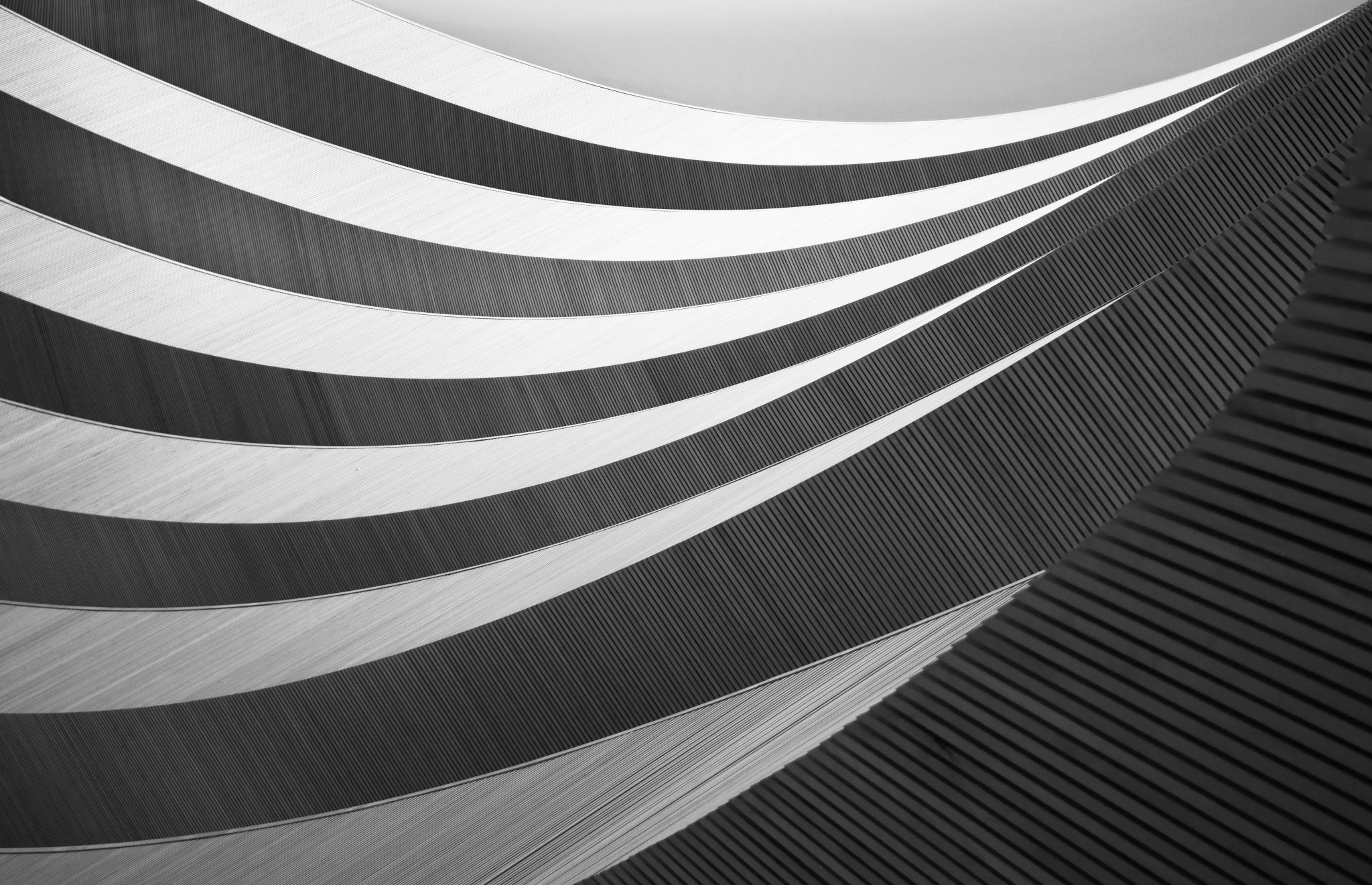 GÉNESIS Y ACTUALIDAD DEL TRIBUNAL DE CUENTAS
    REVISIÓN HISTÓRICA 
    ORGANISMO EXTRAPODER DE ESTRUCTURA COLEGIADA 
    CONTROL DE LEGALIDAD
    PRINCIPIOS JURÍDICOS DE IMPARCIALIDAD E INDEPENDENCIA
    PRESUPUESTO TRIBUNAL DE CUENTAS DE LA PROVINCIA DE LA PAMPA
ANÁLISIS DOCUMENTAL QUE RESPALDA LA COMPETENCIA DEL TdeC
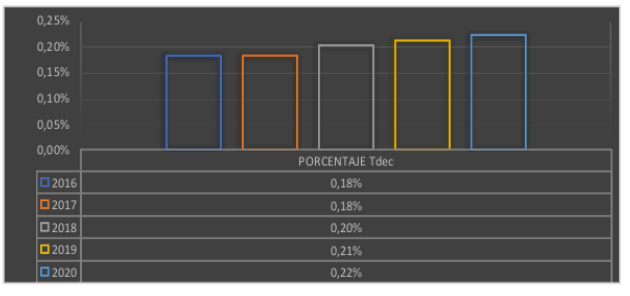 HACIA EL FORTALECIMIENTO DEL MODELO DE CONTROL EXTERNO FODA
ESTRUCTURA DE FISCALIZACIÓN TRADICIONAL

GARANTÍA DE CONTROL DE LEGALIDAD EN DOS MOMENTOS TEMPORALES DISTINTOS 

LOS CONTROLES  DEBEN CONCATENARSE ENTRE SÍ PORQUE EL CONTROL HACE AL BIEN COMÚN

NECESIDAD DE ENFOQUES INTEGRADOS E INTEGRALES QUE SEAN TRANSVERSALES 

EL CIUDADANO RECLAMA APERTURA, TRANSPARENCIA Y CONTROL DE LAS POLÍTICAS PÚBLICAS

LA AUDITORÍA GENERA EVIDENCIA QUE SE TRANSFORMA EN FUENTE PARA LA TOMA DE DECISIONES DE LOS POLICY MAKERS 

NECESIDAD DE FORTALECER LA AUDITORÍA Y ELABORAR PRINCIPIOS RECTORES.
HACIA EL FORTALECIMIENTO DEL MODELO DE CONTROL EXTERNO DEL TDEC: SINTESIS CUALITATIVA
APORTES PARA EL FORTALECIMIENTO DEL MODELO DE CONTROL EXTERNO DEL TdeC
ESTRUCTURA DE LA PROPUESTA EN EL CORTO PLAZO
PRESENTACIÓN GRÁFICA DEL SISTEMA DE GESTIÓN DE LA CALIDAD DEL TdeC
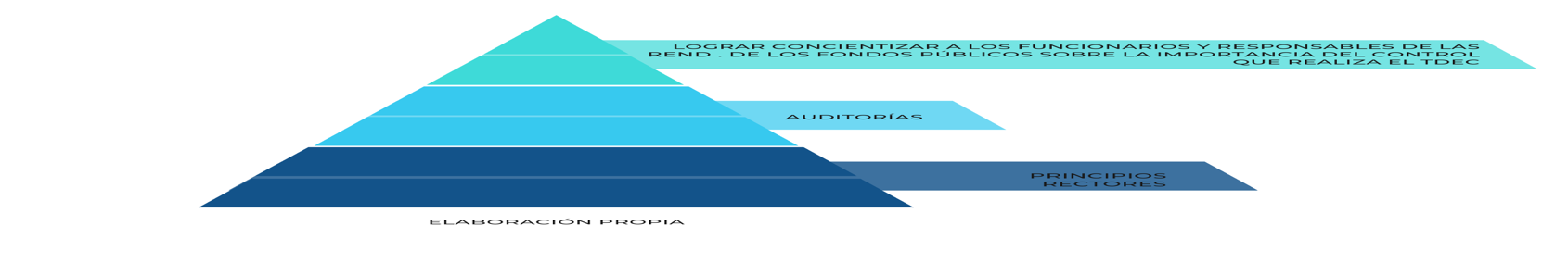 PENSAR EN LA MEJORA DE LOS  PROCEDIMIENTOS DE AUDITORIA
PRERREQUISITOS 
Stakeholders.
Mapa de actores 
Viabilidad.
Factibilidad.

TIPOS DE AUDITORIA 
Control financiero
Control de gestión o desempeño
Control de cumplimiento 
 
PRINCIPIOS RECTORES DE AUDITORIA 
Principios generales del proceso de auditoria 
Principios específicos del proceso de auditoria
PRERREQUISITOS
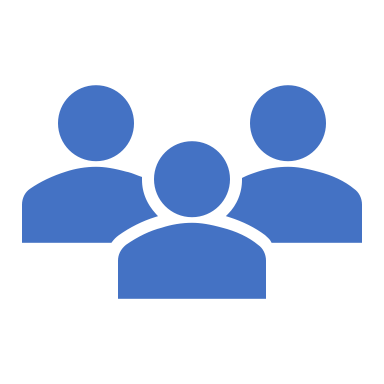 STAKEHOLDERS – MAPA DE ACTORES
JURISDICCIÓN                                             SECTOR 				OTROS   

		INTERNACIONAL.  		GUBERNAMENTAL			  										CIUDADANO 
									
                                 NACIONAL 			PRIVADO														MEDIOS DE 
									COMUNICACIÓN 
		PROVINCIAL 		SOCIEDAD CIVIL 
		

		MUNICIPAL
PRERREQUISITOS
VIABILIDAD : ALTA

ES POSIBLE PONERLA EN MARCHA, ASIMILARLA, TRANSFORMARLA Y FORTALECERLA ARMÓNICAMENTE  EN FORMA SOSTENIDA. 


FACTIBILIDAD:  PRESUPUESTAL /LEGAL/POLÍTICA/ADMINISTRATIVA/AMBIENTAL.

SE IDENTIFICAN LOS EJES PARA REALIZAR DISEÑO ADMINISTRATIVO, CALCULAR COSTO E INVERSIÓN PARA MATERIALIZAR LA PROPUESTA.
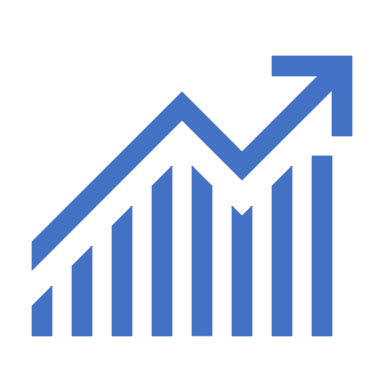 AUDITORÍA DE GESTIÓN

AUDITORÍAS ESPECIALIZADAS

EXÁMENES ESPECIALES
AUDITORÍA FINANCIERA

REVISIÓN LIMITADA

EXÁMENES ESPECIALES

CERTIFICACIÓN
AUDITORÍA DE 
CUMPLIMIENTO
TIPOS DE AUDITORÍAS
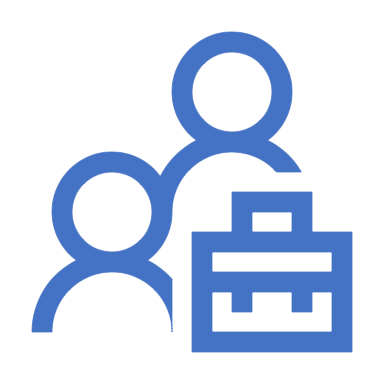 PRINCIPIOS RECTORES DE AUDITORÍA
INDEPENDENCIA DE CRITERIO
ÉTICA
GESTIÓN DE RIESGOS
COMUNICACIÓN Y CONFIDENCIALIDAD
LINEAMIENTOS
BUENAS PRÁCTICAS 
RECOMENDACIONES
DIRECTRICES
PRINCIPIOS GENERALES DEL PROCESO DE AUDITORÍA
JUICIO PROFESIONAL
HABILIDAD E INTEGRIDAD
MATERIALIDAD
DOCUMENTACIÓN
CONTROL DE CALIDAD
PRINCIPIOS ESPECÍFICOS DEL PROCESO DE AUDITORÍA
EJECUCIÓN
PLANIFICACIÓN
CONCLUSIONES
IMPLEMENTACIÓN- MEJORA Y COMUNICACIÓN
: SE DESARROLLA EN TRES ETAPAS
PROCEDIMIENTOS PARA DESARROLLAR LA TECNICA
FORTALECER EL MODELO DE CONTROL EXTERNO IMPLICA
una minimización de los riesgos por desvíos, en lo que atañe a corrupción, negligencia o improvisación al momento de gestionar políticas publicas.
la consolidación de una rendición de cuentas eficaz a partir de innovaciones en la ejecución de las auditorías.
un aporte a la transparencia en la información que recibe el ciudadano.
un abordaje a los desafíos del TdeC tanto desde el punto de vista sustantivo como tecnológico.
el rescate de evidencia crítica en el marco de un proceso sistémico.
la consolidación de la relación con los responsables de la gestión. 
la contribución a la credibilidad y legitimidad del modelo de control externo.
un aporte de valor publico para la integridad de las políticas publicas.
informes integrales e integrados con lenguaje claro, sencillo y de fácil comprensión para el ciudadano. 
un aporte a la buena gobernanza. pública
la vinculación del organismo con organismos internacionales que ya trabajan en la relación control-evaluación de políticas públicas.
la optimización del Sistema de Gestión de la Calidad que certifica mediante auditoria externa la totalidad de los procesos bajo normas ISO.
la concientización acerca de la importancia del control externo del TdeC.
el cumplimiento de principios de economía, eficiencia, razonabilidad, publicidad, libre concurrencia, competencia, igualdad, transparencia, autonomía funcional, autonomía jurídica, separación de funciones de control, universalidad, entre otros.
el fortalecimiento de comunicación interna y externa del TdeC con los stakeholders.
la conexión con la posterior evaluación de las políticas públicas
REFLEXIONES FINALES
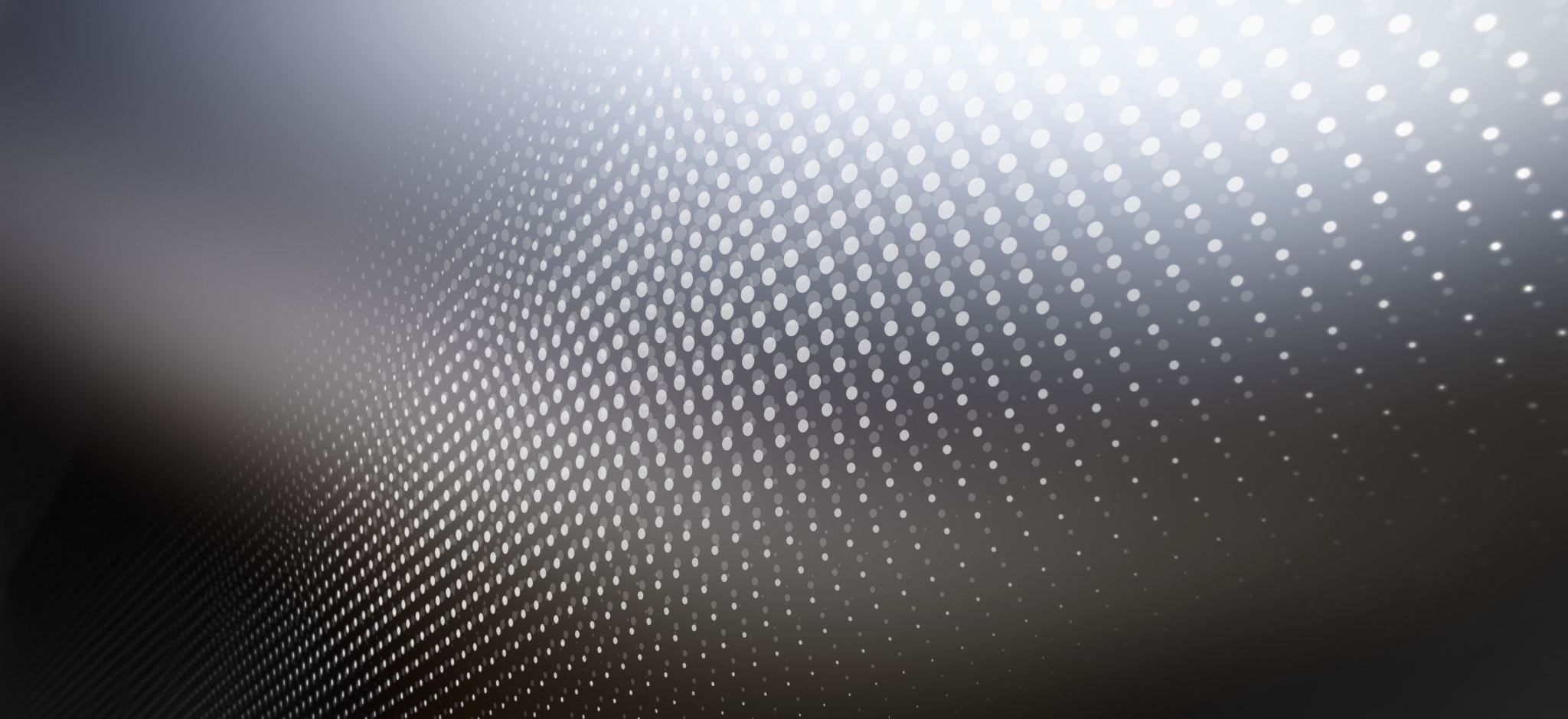 HORIZONTE  TEMPORAL
DECISIÓN POLÍTICA: POLÍTICA PÚBLICA DE SALUDCOVID-19“CAMPAÑA DE VACUNACIÓN COVID 19”
CONTROL EXTERNO TRANSVERSAL DE LA POLÍTICA PÚBLICA

CONTROL PREVIO (Dictamen)
JUICIO DE CUENTAS (Sentencia)
AUDITORIA  (Informe)


PRESENTACIÓN DE INFORMES HASTA LA ETAPA 4. SE TRABAJA EN LA ETAPA 5
“…el derecho administrativo puede ayudar a que se tomen mejores decisiones si entiende su papel dentro de la misión de policy making de la administración…” (Santiago, Boulin & Cadenas)
MUCHAS GRACIAS